Itemized DeductionsNJ Property Tax Deduction / Credit
Pub 4012 Tab F
Pub 17, Chapters 21 through 29
NJ Special Handling
(Federal 1040-Line 40 & Schedule A)
(NJ 1040-Lines 37 & 49 & Worksheet F)
11-09-2015
NJ TAX TY2014 v1
1
What are Itemized Deductions?
An eligible expense that an individual can report on a Federal 1040 return which  decreases taxable income

Allows certain taxpayers to claim a larger deduction that the standard deduction
11-09-2015
NJ TAX TY2014 v1
2
Overview Schedule A Itemized Deductions
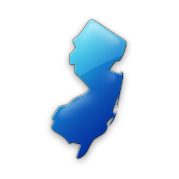 Medical expenses
Taxes paid
Sales tax  OR  NJ income, disability, unemployment and family leave taxes
Property taxes (Property taxes carry to NJ Return)
Mortgage interest or Home equity loan interest paid
Gifts to charity
Job expenses 
Miscellaneous expenses
Casualty & theft losses – Out Of Scope
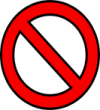 11-09-2015
NJ TAX TY2014 v1
3
[Speaker Notes: Casualty & theft losses include damage from Superstorm Sandy]
Medical ExpensesItemized Deductions
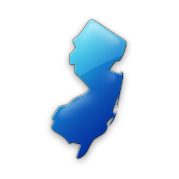 Always enter medical expenses and property taxes on Schedule A (even if you are not sure the client will itemize deductions)
Taxpayers 65 or older can claim amount of medical expenses which exceeds 7.5% of AGI (Grandfathered thru TY2016)
TW calculates
Taxpayer less than 65 years can claim amount of medical expenses which exceeds 10% of AGI 
TW calculates
Medical expenses entered on Schedule A flow  to NJ Return (if they exceed  2% of NJ Gross Income)
11-09-2015
NJ TAX TY2014 v1
4
[Speaker Notes: Always enter medical because of lower 2% NJ threshold]
Sample Medical Expenses
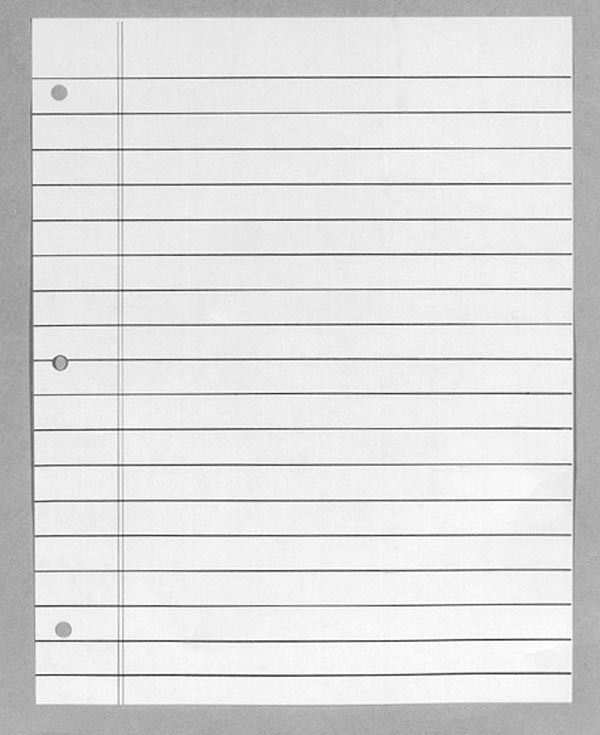 Medical Expenses out of pocket for Davis Family

       Emergency hospital visit for Douglas- $575
	Glasses & exam for Diane- $154
	Flu shots for all - $80
	Diabetes supplies for Diane - $1,214
	Dentist visits for all - $600 
 	Drug store items (non-prescription) - $50
	Medical Miles = 50
11-09-2015
NJ TAX TY2014 v1
5
TW-Itemized Deduction Detail  Worksheet– Medical Expenses
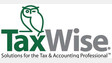 Medical miles @ 23.5 cents/mile
Insurance premiums
From 1040 Wkt 1
Other Medical Expenses
11-09-2015
NJ TAX TY2014 v1
6
[Speaker Notes: Pull up Sch A Itemized Deductions screen 
 Link from Line 40 on 1040 Page 2 (using arrow or F9)            OR
 Go directly to Schedule A by clicking on Sch A Pg 1 in Forms Tree
 Pull up Schedule A Itemized Deductions Detail Worksheet screen 
 Link from Line 1 on Sch A  (using arrow or F9)            OR
 Go directly to Itemized Deductions Detail Worksheet by clicking on A Detail in Forms Tree
 Enter medical miles driven by taxpayer &/or spouse.  TW calculates deductible amount at 23.5 cents per mile
 TW will transfer Medicare Parts B, C, and D expenses from Social Security entries on 1040 Worksheet 1
 Enter any other health/dental insurance premiums expenses (including Medicare supplement plans)
 Enter premiums for long-term care contracts (limits based on age)
 Enter other expenses for hospital, doctor, prescription, lab fees, medical tests, medical equipment, dentists, etc. under Other Medical Expenses
 If extra lines are needed to list Other Medical Expenses, link to Additional A Wkt.  Do not use a scratch pad (will not flow through to NJ correctly) 
NOTE:  Non-prescription drug store items are not deductible, so not entered into TW]
Itemized Deductions Detail Worksheet  Medical Expenses - TW Tips
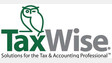 From 1040 Line 40 link to Schedule A Itemized Deductions Worksheet screen.  Link again to Schedule A Detail Worksheet
TW will transfer Medicare Part B, C, & D expenses previously entered on 1040 Wkt 1 from SSA -1099
Enter any other health/dental insurance premiums expenses (including Medicare supplement plans)
Enter other expenses for hospitals, doctors, prescriptions, lab fees, medical tests, medical equipment, dentists, etc. under Other Medical Expenses
NOTE:  Non-prescription drug store items are not deductible, so do not enter into TW
11-09-2015
NJ TAX TY2014 v1
7
Taxes You Paid – Schedule A
To be deductible: 
MUST be the taxpayer’s liability
E.g. – Cannot claim real estate taxes taxpayer paid on home owned by parents
MUST be paid by taxpayer within the tax year claimed
E.g. – Cannot claim real estate taxes billed in 2014 but now in arrears
E.g. – Can claim taxes paid in 2014 for prior years
11-09-2015
NJ TAX TY2014 v1
8
Deductible Taxes
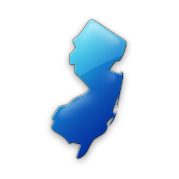 State taxes OR sales tax (whichever is greater)
State taxes include NJ income, unemployment, disability, and family leave taxes
Real estate taxes
Personal property tax
No personal property tax in NJ
11-09-2015
NJ TAX TY2014 v1
9
Non-Deductible Taxes
Federal income & excise taxes
Social Security or Medicare taxes
Federal unemployment 
Railroad retirement taxes 
Customs duties
Federal estate & gift taxes
License fees
Certain real estate-related items, such as fees for trash collection, water, homeowners’ association charges, transfer taxes, rent surcharges due to increased real estate taxes
11-09-2015
NJ TAX TY2014 v1
10
State Income Tax or Sales Tax – Schedule A Line 5
Can claim either state income tax or sales tax (whichever is greater)
Line 5a  State Income Tax
From W-2s, 1099-Rs, W-2Gs, Estimated Taxes, etc.
TW accumulates based on entries on other forms
Line 5b  Sales Tax
From Sales Tax Tables, based on AGI + Nontaxable Income
From sales tax entered on Sales Tax Worksheet Line 8 for specified items  (i.e. - cars, boats, planes, home, home building materials)
11-09-2015
NJ TAX TY2014 v1
11
[Speaker Notes: If TP paid state income tax last year on tax return, we need to record this on FS taxes paid worksheet, so that it can be deductible on schedule A]
TW – Sales Tax Worksheet
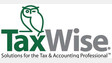 Sales tax using sales tax tables
(TW calculates)
Sales tax on specified items
Total sales tax
Sales tax deduction for
Schedule A Line 5b
11-09-2015
NJ TAX TY2014 v1
12
[Speaker Notes: Enter sales tax for specific high-dollar purchases, such as cars, planes, etc., directly on Line 8

 TW calculates the sales tax you can claim from the sales tax tables, (based on AGI & Nontaxable Income) & populates Line 9

 TW calculates the total sales tax deduction on Line 11 and transfers to Schedule A Line 5b

 Taxpayers can use Line 10 if they have actual receipts to show the sales tax they have paid during the year (extremely rare)]
Real Estate Taxes – Schedule A Line 6
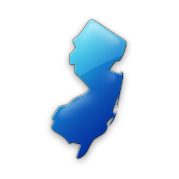 Real estate taxes paid interpreted as total amount received by municipality  
Includes amount paid by taxpayer 
Includes amount paid by state on taxpayer’s behalf (Homestead Benefit (HB)– explained more in future slides).  2012 HB was not paid as normal in 2014; delayed until May 2015
Line 6 Box 3 - “Real Estate taxes on principal residence” for taxes on main home
Line 6 Box 4 - “Other Real Estate Taxes you paid, not listed elsewhere in this tax return” for all other real estate taxes
Link to scratch pad to document
11-09-2015
NJ TAX TY2014 v1
13
Real Estate Taxes – Schedule A Line 6
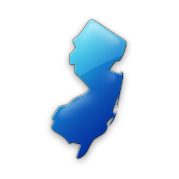 (cont’d)
No limit on number of properties for deduction for Federal
For NJ, can only claim property taxes on principal residence
Not for business property taxes
Can only claim taxes paid in current year, not just billed
Can claim any taxes paid in current year for prior or future years
11-09-2015
NJ TAX TY2014 v1
14
[Speaker Notes: Counselor must confirm with client that taxes have actually been paid.  Property tax documents that client provides may show taxes billed, not actually paid.

 Can also claim any taxes due from prior years that were paid in current year]
Source Info for Real Estate Tax Deduction
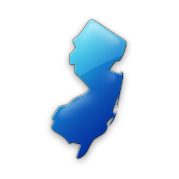 Can get info on amount of real estate taxes to claim from numerous sources (refer to TaxPrep4Free.org  NJ Special Handling document):
Taxpayer provides cancelled checks
Use total of checks + Homestead Benefit amount
Mortgage Interest Statement (Form 1098) shows real estate taxes paid by mortgage holder on behalf of property owner
Use 1098 amount + Homestead Benefit amount
11-09-2015
NJ TAX TY2014 v1
15
[Speaker Notes: Refer students to TaxPrep4Free.org document “NJ Special Handling Page 6” for more detailed information on how to calculate property tax paid on principal residence]
Source Info for Real Estate Tax Deduction
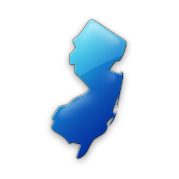 (cont’d)
NJ property tax bill
Use taxes after subtracting 
 Deductions for Senior Citizens & Veterans
 Exemption for Disabled Veterans
    but include Homestead Benefit amount
 Since bills are done on a fiscal basis, may need to add amounts from 2 bills to get calendar year amount:
2013 Final/2014 Preliminary bill (for 2/2014 & 5/2014)
2014 Final/2015 Preliminary bill (for 8/2014 & 11/2014)
Include Homestead Benefit amount
11-09-2015
NJ TAX TY2014 v1
16
[Speaker Notes: Have to determine if Homestead Benefit was subtracted from one of the four payments when you look at the bill
 1st & 2nd quarters are usually the same; 3rd & 4th quarter amounts are usually the same.  If one quarter is lower, that is probably due to the Homestead Benefit paid by the state  

 Explain that 2014 Total Taxes might be shown on property tax bill.  However, you must verify that the total is for the 2014 calendar year, not the 2014 fiscal year.  Safest way is to add up the quarterly payments, as indicated above.  Not sure if all towns do this the same way

 Do not include amounts for Veterans’ Deduction, Senior Citizens Deduction, or Disabled Veterans Exemption in Property Tax amount on Sch A.  They are a discount, not a rebate or payment]
Sample Property Tax Bill
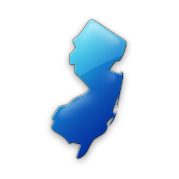 2014 FINAL/2015 PRELIMINARY TAX BILL
2014Total tax
Veterans deduction
2014 payments for 8/1/2014 & 11/1/2014
Net tax
08/01/14
11/01/14
05/01/15
02/01/15
11-09-2015
NJ TAX TY2014 v1
17
[Speaker Notes: NJ property tax bills are for a fiscal year, not a calendar year 

 Sometimes the bill will show the taxes for the calendar year in the Explanation of Taxes box

 If it doesn’t show total for calendar year, you may have to add together the February and May amounts from the 2013 Final/2014 Preliminary bill with the August and November amounts from the 2014 Final/2015 Preliminary bill 

 2014 Total Taxes might be shown on property tax bill.  However, you must verify that the total is for the 2014 calendar year, not the 2014 fiscal year.  Safest way is to add up the quarterly payments, as indicated above.  Not sure if all towns do this the same way]
Source Info for Real Estate Tax Deduction
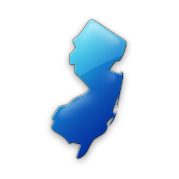 (cont’d)
Property taxes shown on green postcard
Use Net Property Taxes billed, which includes amount taxpayer should have paid + Homestead Benefit
Can look up amount of Homestead Benefit on www.state.nj.us/treasury/taxation under “Check the Status (Amount) of Your Homestead Benefit” – link on TaxPrep4Free.org
Need Social Security # and zip code to look up
11-09-2015
NJ TAX TY2014 v1
18
Sample Property Tax Postcard
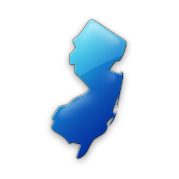 Net Taxes Billed
includes Homestead Benefit
2014
11-09-2015
NJ TAX TY2014 v1
19
[Speaker Notes: NJ postcard shows the Net Taxes Billed.  That includes the Homestead Benefit amount (before homestead rebate deducted), so postcard amount can be used on Sch A Line 6 Box 3.  Just make sure it was paid, not just billed]
TW-Taxes You Paid – Schedule A
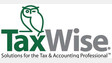 State income taxes
State sales tax
Real estate taxes
 on main home
Real estate taxes on
other property
11-09-2015
NJ TAX TY2014 v1
20
[Speaker Notes: State & local taxes – Line 5a
 State taxes are based on info entered from W-2, W-2G, 1099s, etc. & estimated taxes paid.  TW automatically accumulates this amount as info is entered on the other forms

 Sales tax deduction – Line 5b
 TW calculates based on Tax Tables + sales tax paid on specified items (such as cars, boats, plans, homes, home building supplies)  

 Real estate taxes on main home – Line 6 “Real estate taxes on your principal residence, not listed above”

 Real estate taxes on other property – Line 8 “Other taxes not claimed elsewhere on this tax return” for all other real estate taxes]
NJ Property Tax Deduction/Credit
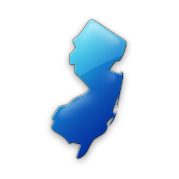 NJ 1040 allows taxpayers to claim a Property Tax Deduction or Tax Credit ($50 MFJ/S) ($25 S/MFS).  TW calculates the most beneficial
Based on real estate taxes or rent paid 
Calculated on Worksheet F on NJ 1040 Page 3
Deduction – NJ 1040 Line 38
Maximum allowable  deduction  $10,000 
Credit – NJ 1040 Line 49
11-09-2015
NJ TAX TY2014 v1
21
Federal/State Differences:   Property Tax Deduction/Credit
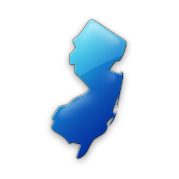 11-09-2015
NJ TAX TY2014 v1
22
Federal/State Differences:   Property Tax Deduction/Credit
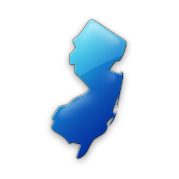 *Mobile home site fees are entered on rent line on Worksheet F
11-09-2015
NJ TAX TY2014 v1
23
[Speaker Notes: Enter total amount of rent paid on Line 1.  Do not calculate the 18% of rent to claim as tenant property taxes yourself.  TW will do this for you
  Mobile Home Owners can record total site fees under rent and TW calculates 18%]
General Eligibility Requirements for NJ Property Tax Deduction/Credit
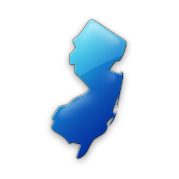 NJ resident & occupied principal residence in NJ in 2014 (as homeowner or tenant)
Principal residence subject to property taxes & taxes paid either as property taxes or through rent (Note: Cannot claim if living in tax-exempt housing not subject to property taxes or housing subject to Payments in Lieu of Taxes-P.I.L.O.T) 
Gross income (NJ 1040 Line 28) > $20K for MFJ/HOH/QW or $10K for S/MFS) 
OR 
      Age 65 & older or blind or disabled
11-09-2015
NJ TAX TY2014 v1
24
[Speaker Notes: Must own home and live in it.  If you own home but rent it out, you cannot claim deduction or credit

 Emphasize that property tax deduction/credit cannot be claimed if property taxes have not been paid 

 For most people, income must be greater than $20K ($10K if S/MFS).  However, there is a special case for people under those income limits but over age 65 or blind or disabled.  Discussed more on later slides
 People living in tax-exempt housing or housing in P.I.L.O.T. program:  not subject to property taxes, so can’t claim a property tax deduction or credit]
Renters - Specific Eligibility Requirements for NJ Property Tax Credit
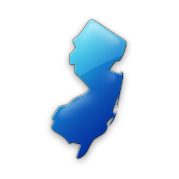 Legally responsible for paying rent & has paid it
Written agreement with landlord or person on lease stating responsibility
If taxpayer lives with someone & contributes towards rent, but no written document stating responsibility, cannot claim property tax credit.  Responsible party can claim
Rented dwelling must have separate kitchen & bath facilities
Residence must be subject to property taxes (not public housing, dorms, special construction tax breaks)
11-09-2015
NJ TAX TY2014 v1
25
Property Tax & Rent on a NJ Return
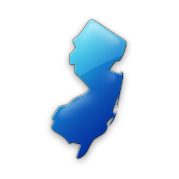 OK to have both rent & property taxes on Worksheet F, 
but only amounts for period when was principal residence
If both paid rent & owned for same period of time, only one can be principal residence for that period of time
Can only claim rent for one residence at a time
11-09-2015
NJ TAX TY2014 v1
26
Amount of Property Taxes to Claim on NJ Return (Worksheet F Line 1)
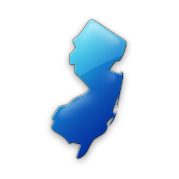 Property Tax Reimbursement (PTR) recipients (explained more in future slides)
Use base year amount
PTR-1 filers – Line 14
PTR-2 filers – Line 10
All other taxpayers
Use amount claimed on Federal Sch A Line 6 Box 3
TW tells you that amount on 3rd line of Worksheet F Line 1
Must re-enter that amount on 2nd line of Line 1
11-09-2015
NJ TAX TY2014 v1
27
Source Documents for NJ Property Tax Amounts
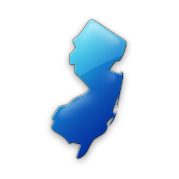 Property tax bills
Use taxes after subtracting 
 Deductions for Senior Citizens & Veterans
 Exemption for Disabled Veterans
    but include Homestead Benefit amount
Green Property Taxes postcard shows taxes billed to taxpayer, which includes Homestead Benefit paid by NJ (use as is)
PTR application for PTR base year amounts
May need to complete Worksheet F-1 on paper to determine correct amounts if property has multiple owners, tenants, or units or if you lived in multiple residences in tax year
11-09-2015
NJ TAX TY2014 v1
28
Homeowner – TW Property Taxes on Principal Residence – Federal Schedule A
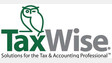 Property taxes on
 principal residence
Property taxes on other residences
11-09-2015
NJ TAX TY2014 v1
29
[Speaker Notes: Only property taxes on principal residence (Sch A Line 6 Box 3) can be claimed on NJ Worksheet F

 Rebates shown on Sch A Line 6 Box 4 will be discussed in greater detail in subsequent module]
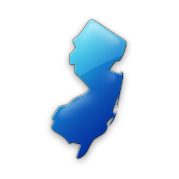 Homeowner –TW Property Taxes on Worksheet F
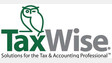 Counselor re-enters
From Sch A Line 6, 3rd line –
4th line not transferred
TW determines if property tax deduction or credit is better
11-09-2015
NJ TAX TY2014 v1
30
[Speaker Notes: Even though TW transfers property taxes from Federal Sch A to Line 1 of Worksheet F, counselor must re-enter state amount of property taxes
 Line will be underlined in red.  If counselor just “gets the red out”, instead of entering correct amount, taxpayer will get no property tax credit or deduction
 Amount entered for property taxes for NJ may be different than amount for Federal (e.g. – PTR recipient)]
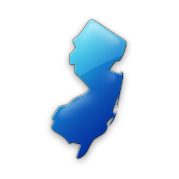 Homeowner – Additional Real Estate Items on NJ 1040
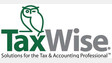 Line 37a  Total Taxes Paid
TW transfers amount from Worksheet F Line 1 to 1040 Line 37a Total Taxes Paid
May need to adjust Line 37a via a scratch pad if PTR base year was used on Worksheet F for PTR recipient
Enter PTR amount with a negative sign on scratch pad to zero out PTR base year amount
Enter total taxes paid on next line of scratch pad
Refer to TaxPrep4Free.org NJ Special Handling Document Page 5
Line 37b  Block, Lot and Qualifier #s for Property
Line 37c  Municipality Code 
Does not transfer from NJ 1040 Page 1
11-09-2015
NJ TAX TY2014 v1
31
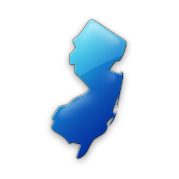 Homeowner – TW Property Taxes Paid – NJ 1040 Page 3 Line 37a-37c
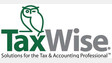 TW transfers from Worksheet F; adjust 
via scratch pad if PTR base year  was used
on Worksheet F
Block, lot & qualifier #s
Municipality code
Do not check unless paper Worksheet 
F-1 was used (TW error in wording)
11-09-2015
NJ TAX TY2014 v1
32
[Speaker Notes: May need to adjust Line 37a via a scratch pad if PTR base year was used on Worksheet F for PTR recipient
 Enter PTR amount with a negative sign on scratch pad to zero out PTR base year amount
 Enter total taxes paid on next line of scratch pad

 Enter block, lot and qualifier #s from property tax bill or green postcard

 Have to enter municipality code again, since TW does not transfer code from NJ 1040 Page 1

 Line under Line 37c – TW has a wording error.  Should say, “Check if you completed Worksheet F-1”]
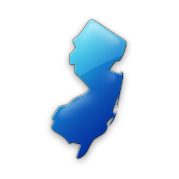 Renter –Rent on Worksheet F
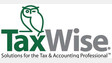 Total rent paid
TW calculates
18% of rent
For mobile home owner, enter site fees as rent
11-09-2015
NJ TAX TY2014 v1
33
[Speaker Notes: Counselor should enter total rent paid for the year.  TW will calculate the 18% that is allowed for property tax deduction/credit and determine which is better

Renters often pay different amounts of rent throughout the tear (due to rent increases).  Be sure to ask renter.

Mobile Home Owners will need to know the site fees they pay (can ask Mobile Home Office), to get Property Tax deduction.]
Interest You Paid – Schedule A Lines 10 - 14
Home mortgage interest (includes Home Equity loan interest) 
Line 10 – Interest/Points from Form 1098
Line 11 – Interest if no Form 1098
Line 12 – Points not reported on Form 1098
Line 13 – Qualified Mortgage Insurance Premium
Mortgage Insurance Premium paid in connection with a loan issued AFTER 12/31/06 is deductible as an interest deduction
Investment interest
Line 14 (If Form 4952 is required, then Out Of Scope – see Schedule A instructions)
Reverse mortgage interest
No income tax consequences - ignore
11-09-2015
NJ TAX TY2014 v1
34
[Speaker Notes: Home Equity loan interest can be deducted on Schedule A, just as Home Mortgage interest.]
TW- Interest You Paid – Schedule A
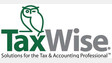 From 1098 Box 1
Mortgage insurance premiums
11-09-2015
NJ TAX TY2014 v1
35
[Speaker Notes: Interest on home mortgage from Form 1098 Box 1 goes on Line 10 “Home mortgage interest & points from Form 1098, not listed above” 

 Mortgage insurance premiums from Form 1098 Box 4 goes on Line 12 
 Deduction may be limited if AGI is above certain limits.  Use Mortgage Insurance Premiums Deduction Worksheet to determine deduction amount (does not apply to most of our clients)]
Cash Gifts To Charity – Schedule A – Lines 16 - 19
Cash or check gifts – Line 16
Any & All cash and check contributions must be supported by:
Bank record (check or statement) or receipt
 In addition, any single contribution of $250 or more requires a written acknowledgement from charity
Out-of-pocket expenses: 
Mileage for charity at $ 0.14/mile, plus tolls & parking
11-09-2015
NJ TAX TY2014 v1
36
[Speaker Notes: Counselor does not have to see receipts or written acknowledgements, but must tell taxpayers that they have to be able to produce for IRS]
Non-Cash Gifts To Charity – Schedule A Line 17
Other-than-cash gifts 
 Up to $500 in total, enter directly on Schedule A Detail Worksheet
Over $500, Form 8283, Section A required
Non-Cash gifts to charity  total greater than $5,000
                    Out Of Scope
Donations of clothing or household items must be in good condition
Deduction is thrift shop value, not original price
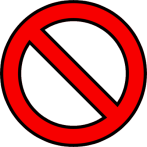 11-09-2015
NJ TAX TY2014 v1
37
[Speaker Notes: Use taxpayer’s best estimate to value donations of clothing & household items.  Charities give receipts for lower-value items, but do not price the items

Note:  As per the 4012 F-8 and 4491 section 211 , the non charitable donations limit in scope is $500, but this is for VITA and non-AARP organizations.  AARP received dispensation from IRS to raise in scope from $500 to $5000.]
TW Charitable Cash Contributions – Sch A Detail Worksheet
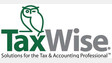 Charitable mileage
Cash contributions
11-09-2015
NJ TAX TY2014 v1
38
[Speaker Notes: Gifts to charity
 Link to Itemized Deduction Detail Worksheet from Sch A Lines 16 or 17 OR click on Sch A Detail in Forms Tree

 Enter charitable miles for taxpayer &/or spouse.  TW will calculate deductible amount at 14 cents per mile

 Enter cash/check gifts under Cash Contributions 50% Limit Organizations]
TW Non-Cash Contributions Under $500 – Sch A Detail Wkt
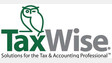 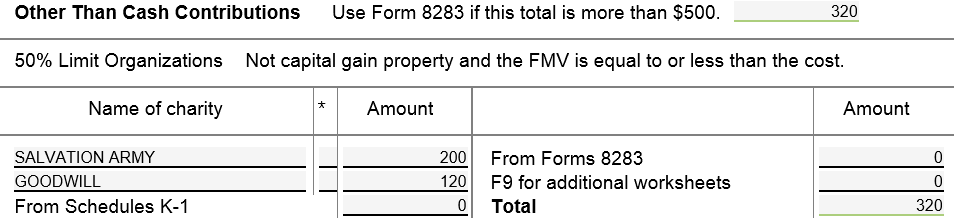 Running total of other than cash contributions
Other than cash contributions
If total of  non-cash contributions >/= $5,000, 
Out of Scope
11-09-2015
NJ TAX TY2014 v1
39
[Speaker Notes: List donations under $500 of clothing, household items, furniture, appliances, etc. under Other than Cash Contributions 50% Limit on Schedule A Detail 

List non-cash donations between $500 & $5000 on Form 8283

If total non cash  is over $5,000, Out Of Scope

TW keeps a running total of non-cash contributions listed on Schedule A Detail so you can easily tell if you need to complete Form 8283]
Casualty & Theft Losses - Schedule A
Casualty and theft losses normally entered on Schedule A Line 20
Includes home repairs after natural disaster
Out of Scope but Taxpayer has 2 options:
We can do return without these losses
Can go to a paid preparer
TaxPrep4Free.org has Special Topic document to help determine if taxpayer has potentially deductible casualty losses
11-09-2015
NJ TAX TY2014 v1
40
[Speaker Notes: Casualty loss is deductible to the extent that it exceeds $100 per loss event and to the extent that it exceeds 10% of AGI.  Counselor can help taxpayers do an estimate to see if their losses are even deductible]
Miscellaneous Deductions - Schedule A – Lines 21 - 28
Must exceed 2% of AGI
Line 21 – Unreimbursed employee expenses
Line 22 – Tax Preparation Fees
Line 23 – Other Expenses
Investment expense, safe deposit box, etc.
Many others are Out of Scope 
Not subject to 2% AGI limits (Line 28)
Gambling losses to the extent of winnings
Work-related expenses for disabled
11-09-2015
NJ TAX TY2014 v1
41
[Speaker Notes: Regarding Management fees on IRAs:
Management fees paid through the IRA account cannot be deducted. They simply reduce the value of your IRA.

Management fees paid by cash or check and are not deducted from the IRA can be deducted as investment expenses.]
TW Miscellaneous DeductionsSchedule A
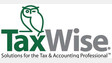 11-09-2015
NJ TAX TY2014 v1
42
[Speaker Notes: Enter Job Expenses & Most Other Miscellaneous Deductions on Schedule A Lines 21 -23 as appropriate (only deductible to the extent they exceed 2% of AGI)
 Unreimbursed employee expenses
 Link to Form 2106EZ Unreimbursed Employee Business Expenses from Sch A Line 21
 Tax Preparation fees
 Enter directly on Line 22

 TW transfers gambling losses from bottom of W-2G to “Other Miscellaneous Deductions” on Line 28
 Do not enter gambling losses directly on Sch A
 Not subject to 2% of AGI limits]
Non-Deductible Items
Cost of raffle, bingo, or lottery tickets 
But could be netted against winnings on W-2G
Value of a person’s time or service
Blood donated to a blood bank or Red Cross
Car depreciation, insurance, general repairs, or maintenance
Direct contributions to an individual
Funeral expenses
Life insurance premiums
Part of a charitable contribution that benefits the taxpayer
 E.g. - fair market value of meal at charity dinner
11-09-2015
NJ TAX TY2014 v1
43
[Speaker Notes: Note:  Cost of raffle, bingo or lottery ticket may be considered as a gambling loss if there is a gambling win]